IMMUNOLOGY
K. WARRIA
INTRODUCTION
Immunity is the defense mechanism against invasion
CLASSIFICATION
NON-SPECIFIC
SPECIFIC
Protection against a specific invader 
Done by lymphocyte which further form T and B cells
Protection against a range of danger 
It is the 1st line defense 
Prevent entry of microorganisms  and foreign body
NON-SPECIFIC DEFENCE
TYPES OF NON SPECIFIC DEFENCES
Defense at the body surface 
Skin and mucous membrane provide a physical barrier 
Hair in the nose 
Cilia in the respiratory system 
Flow of urine in the bladder one direction
TYPES OF NON SPECIFIC DEFENCES
Phagocytosis
Macrophages and Neutrophils 
Link between non specific to specific
TYPES OF NON SPECIFIC DEFENCES
Natural antimicrobial substances 
Hydrochloric acid in the stomach 
Lysoezymes in tears, granulocyte and other secretion but not in sweat, urine or CSF
Antibiotic in nasal secretion and saliva
TYPES OF NON SPECIFIC DEFENCES
Natural antimicrobial substances 
Saliva wash away food debris 
Interferon produced by T cells prevent viral replication
Compliment bind to damaged bacteria wall then destroying or stimulating phagocytes
TYPES OF NON SPECIFIC DEFENCES
Inflammatory respond 
Physiological respond to tissue damage 
It isolate, inactivate and remove 
Causes include microbs, physical agent and chemical 
Clinical manifestation of acute inflammation include; redness, heat, pain, swelling and loss of function
TYPES OF NON SPECIFIC DEFENCES
Process of acute inflammation involves 
Increased blood flow
Increased tissue fluid 
Migration of WBC
Increased temperature 
Pain 
Pus formation or suppuration
TYPES OF NON SPECIFIC DEFENCES
Immunological surveillance 
Natural killer cells patrol the body to kill all the abnormal cells
SPECIFIC DEFENCE
TYPES OF SPECIFIC DEFENCE
T cell
Processed by thymus gland due to hormone thymosin produced by thymus
Programmed for only one type of antigen 
For cell mediated immunity
TYPES OF SPECIFIC DEFENCE
B cell
Produces antibody to destroy antigen 
React to one type of antigen 
Form antibody mediated immunity
CELL MEDIATED IMMUNITY
T cell +Antigen causes sensitivity on 1st encounter 
Presented to by antigen presenting cells like macrophages
CELL MEDIATED IMMUNITY
They then increases in number ( clonal expansion ) to produce 
Memory T cell which survive after the threat
Cytotoxin T cell which release toxin to an antigen
CELL MEDIATED IMMUNITY
They then increases in number ( clonal expansion ) to produce 
Helper T cell which produces cytokinin like interleukin and interferon which support T cell and macrophages function and production of antibody by B cell
CELL MEDIATED IMMUNITY
They then increases in number ( clonal expansion ) to produce 
Suppresser T cell which switches off T cell and B cell to prevent powerful reaction
ANTIBODY MEDIATED IMMUNITY/HUMORAL IMMUNITY
Do not need an antigen presenting cell 
After binding an antigen they increase in number thus clonal expansion
ANTIBODY MEDIATED IMMUNITY/HUMORAL IMMUNITY
They produce two types of Cells
Plasma cells
Memory B-Cells
PLASMA CELLS
Secret antibody in the form of immunoglobulin or Ig 
Target a specific antigen that was bound to B cell 
Make other cells to kill it 
Neutralizers the bacteria toxin
Activate the compliment system
Memory B-Cells
Remain in the body for another encounter
ACQUIRED IMMUNITY
1st encounter causes a primary respond which takes 2 to 4 weeks. 
2nd encounter cause secondary respond which takes long, production of memory B cell and increased production of antibody.
TYPES OF ACQUIRED IMMUNITY
Active 
Individual responds to an antigen and produces his or her own antibodies 
Memory cells are formed
TYPES OF ACQUIRED IMMUNITY
Passive
Individual given antibody from another person
It is a short term
ACTIVE NATURAL ACQUIRED IMMUNITY
Having the disease then recover 
Memory cells are formed 
Sub clinical infection
ACTIVE ARTIFICIAL ACQUIRED IMMUNITY
Vaccination like 
Anthrax
Diphtheria
Hepatitis B
Mumps 
Polio
Rubella 
Small pox 
TB
Typhoid
Whooping cough
PASSIVE NATURAL ACQUIRED IMMUNITY
Before birth by maternal antibody 
In the milk of the mother to the child
PASSIVE ACQUIRED ARTIFICIAL IMMUNITY
Ready made antibody injected into recipient
Prophylactic to prevent disease
CHEMICAL MEDIATORS OF INFLAMMATION
Histamine 
From mast cell and basophile 
Causes vasodilation, itching, increased permeability and muscle constriction
CHEMICAL MEDIATORS OF INFLAMMATION
Serotonin
From platelet, mast cell and basophile 
In CNS as neurotransmitter 
Causes fever, pain, vasodilation or vasoconstriction and increased permeability
CHEMICAL MEDIATORS OF INFLAMMATION
Prostaglandin
All cells from cell membrane 
Causes fever, pain, vasodilation or vasoconstriction and increased permeability
CHEMICAL MEDIATORS OF INFLAMMATION
Heparin
By liver, mast cell and basophile and stored in the cytoplasm 
Act as anticoagulant 
Maintain blood flow to the site
CHEMICAL MEDIATORS OF INFLAMMATION
Bradykinin
Tissue and blood 
Pain and vasodilation
Released when blood clots or in trauma and inflammation
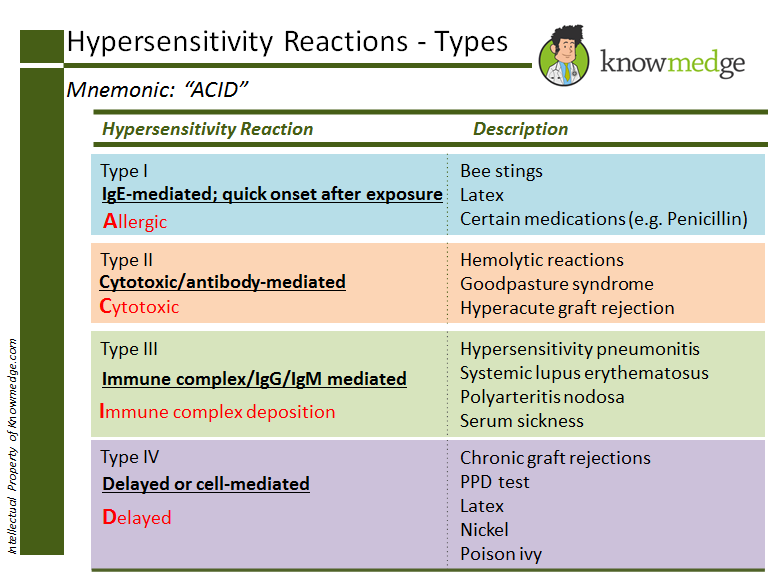